National Burden of Achondroplasia: An Analysis of The National Inpatient andNationwide Ambulatory Surgery Samples
Adapted from: Broder MS, Chen E, Yan JT, Chang E, Tarbox MH, Abrahamson Larkin A, White KK
J Comp Eff Res 2022; Epub ahead of printDOI: 10.2217/cer-2021-0250
For Healthcare Professionals Only© 2022 BioMarin International Ltd.All Rights Reserved. EU-ACH-00637 10/22
Achondroplasia.expert is organized and funded by BioMarin. This material has been developed in conjunction with the Achondroplasia.expert Editorial Committee.
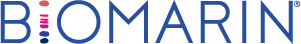 Background
Patients with ACH often require multiple surgeries over their lifetime
Infants may require foramen magnum decompression or hydrocephalus-related surgery 
In children, tympanostomy tubes, tonsillectomy, adenoidectomy, foramen magnum decompression, and procedures to address bowed legs are common 
Procedures to address spinal stenosis or kyphosis become more common later in life
Beyond the high costs and negative impact on quality of life caused by these surgeries, surgery itself is riskier due to anatomic variations associated with ACH
ACH, achondroplasia.
Broder MS, et al. J Comp Eff Res 2022; DOI: 10.2217/cer-2021-0250
Methods
This retrospective analysis estimated the cost of ACH-associated hospital admissions and outpatient surgeries in the United States 
Identified hospital admissions and outpatient encounters with an ACH diagnosis using 2017 data from nationally representative databases
National (Nationwide) Inpatient Sample (NIS) 
Nationwide Ambulatory Surgery Sample (NASS)
Descriptive measures reported
ACH, achondroplasia.
Broder MS, et al. J Comp Eff Res 2022; DOI: 10.2217/cer-2021-0250
Patient Demographics and Payer Characteristics For Inpatient Hospitalisations
There were 1,985 hospital admissions, with mean age of 26.8 years
CI, confidence interval; HMO, health maintenance organisation.
Broder MS, et al. J Comp Eff Res 2022; DOI: 10.2217/cer-2021-0250
Mean LOS (Days) for Patients Admitted With ACH Compared With National Average*
Average LOS was 6.8 days – longer than the US mean by 2.2 days
*National average based on Healthcare Cost and Utilization Project values.
ACH, achondroplasia; LOS, length of stay.
Broder MS, et al. J Comp Eff Res 2022; DOI: 10.2217/cer-2021-0250
Mean Hospital Costs (US $)* for Patients Admitted With ACH Compared With National Average†
Total mean inpatient costs were $19,959 – greater than the US mean by $7,789
*Physician costs were not included; †National average based on Healthcare Cost and Utilization Project values.
ACH, achondroplasia.
Broder MS, et al. J Comp Eff Res 2022; DOI: 10.2217/cer-2021-0250
Mean LOS and Hospital Costs* in Children Admitted With ACH Compared With National Average† By MDC‡
31,010
Mean hospital costs, $
Mean LOS, days
The most frequent MDC comprised conditions originating in the perinatal period
*Physician costs were not included; †National average based on Healthcare Cost and Utilization Project values; ‡Categories with weighted % ≥5%.
ACH, achondroplasia; LOS, length of stay; MDC, major diagnostic category.
Broder MS, et al. J Comp Eff Res 2022; DOI: 10.2217/cer-2021-0250
Mean LOS and Hospital Costs* in Adults Admitted With ACH Compared With National Average† By MDC‡
Mean hospital costs, $
Mean LOS, days
The most frequent MDC comprised disorders of the musculoskeletal system and connective tissue
*Physician costs were not included; †National average based on Healthcare Cost and Utilization Project values; ‡Categories with weighted % ≥5%.
ACH, achondroplasia; LOS, length of stay; MDC, major diagnostic category.
Broder MS, et al. J Comp Eff Res 2022; DOI: 10.2217/cer-2021-0250
Patient Demographics and Payer Characteristics For Outpatient Hospitalisations
Mean outpatient costs were $2,806 for children, and $4,217 for adults with ACH
CI, confidence interval; HMO, health maintenance organisation.
Broder MS, et al. J Comp Eff Res 2022; DOI: 10.2217/cer-2021-0250
Ambulatory Surgeries With Diagnosis of ACH
Childrenwith ACH
Adults with ACH
Nearly all procedures were ENT or orthopaedic for children
ACH, achondroplasia; ENT. ear, nose and throat.
Broder MS, et al. J Comp Eff Res 2022; DOI: 10.2217/cer-2021-0250
Conclusions
ACH is a serious condition with a wide range of lifelong complications frequently requiring hospitalisation and surgical intervention as well as outpatient care
The most frequent admissions were neonatal care in children and musculoskeletal in adults
Average hospital length of stay was one-third longer than the US mean
In 2017, the average inpatient costs for children was $22,031 compared to the national average of $7,935
In the outpatient setting, children aged 5–14 accounted for most procedures
Additional research is needed to estimate the cost of outpatient care for ACH
ACH, achondroplasia. 
Broder MS, et al. J Comp Eff Res 2022; DOI: 10.2217/cer-2021-0250